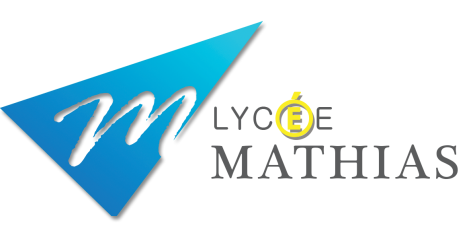 EPREUVE E6PARCOURS DE PROFESSIONNALISATION
LUCAS Erwann
Mai 2017
SOMMAIRE
Présentation personnel……………………………….2
Cursus scolaire…………………………………………3
Stages…………………………………………………….4
Stage 1ère année
Stage 2ème année
Projets scolaire…………………………………………5
Si7
PPE
Tableau des compétences……………………………6
Veille technologique…………………………………..7
Conclusion………………………………………………8
1
Présentation personnel
Voir la présentation
2
Cursus scolaire
BTS SIO SLAM
BTS SIO SLAM
BAC STMG
1ère année
2ème année
2015
2016
2017
3
Stages
WebHelp (1ère année)
		Présentation du stage 

Espace des arts (2ème année)
	Présentation du stage
4
Projets scolaire
Si7 _ Low-hifi
		Voir le projet

PPE _ CRM C#
	Voir le projet
5
Tableau des compétences
Voir le tableau
6
Veille technologique
Voir la veille technologique
7
Conclusion
Acquisition de nouvelles connaissances en développement web et application

Acquisition des bases du réseau

Mon avenir:
Demande admission en Licence Professionnel en Logistique 





							lucaserwann.fr
8